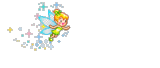 День сладкоежки у «Кривой реки»
Отправляемся к «Кривой реке»
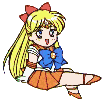 Идём через футбольное поле
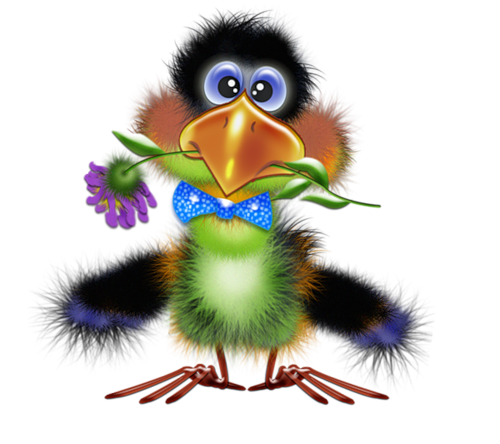 Сладкий стол
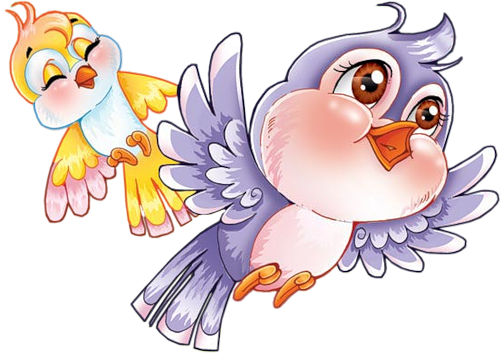 Купание
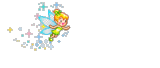 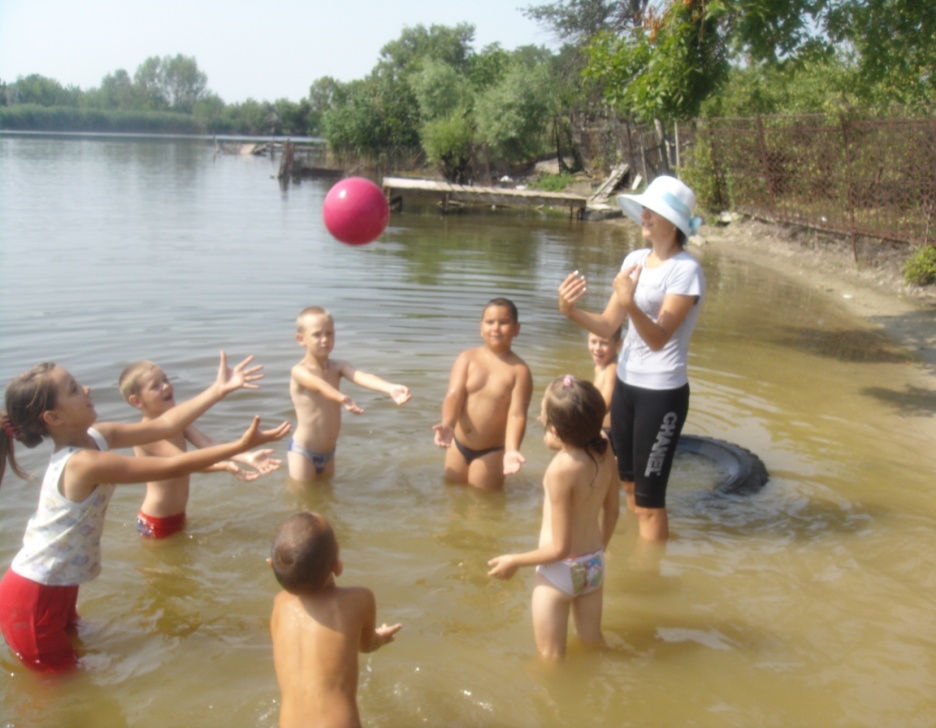 После купания
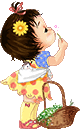 Игры на воде
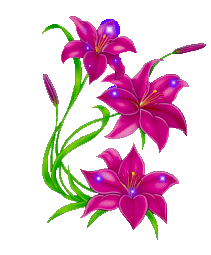 Возвращаемся
 в наш любимый 
детский сад.